Quality Review IsMandatory
Intake/Interview Form 13614-C
Pub 4012 Tab K
12-12-2016
NJ TAX TY2015 v1.0
1
Quality Review Summary
A MUST for ALL tax returns & PTRs
 NO EXCEPTIONS
 QR must be by a 2nd certified counselor
 Use Part VIII of Intake/Interview sheet as reminders for Quality Review
 Lists specific items to be reviewed with taxpayer and checked in TaxSlayer
 Compare with prior year return
12-12-2016
NJ TAX TY2015 v1.0
2
Why Do a Quality Review?
To ensure clients that we:
 Prepare accurate returns and ensure the correct tax liability
 Minimize rejected returns, which delay refunds

 Mandated by IRS & AARP
12-12-2016
NJ TAX TY2015 v1.0
3
Common Errors
Incorrect data entry of :
 Names		Addresses
 DOB		SS # 
 Filing status & dependency determination
 Entry errors from W-2 &/or 1099 information
 Either in income or tax withholdings fields
 Missing or incorrect EIN & Payer ID
 Improper entry of RRB-1099R
 Entry of 1099-OID as tax exempt
12-12-2016
NJ TAX TY2015 v1.0
4
Potential TaxSlayer Problems
Failure to verify company and taxpayer addresses on W-2 and 1099-R screens
 State adjustment for interest & dividends
 Failure to input medical expense on Federal Schedule A (needed for NJ return)
12-12-2016
NJ TAX TY2015 v1.0
5
Taxpayer Information Verification
Verify, using taxpayer/spouse ID :
 Names:  taxpayer, spouse & dependents
 Address
 SS #s 
 Dates of Birth
 Must Match IRS Master File
 Compare all source documents with data input & supply missing or incorrect data
 Review completed return
12-12-2016
NJ TAX TY2015 v1.0
6
Final Step
Make reasonableness check by comparing with prior year return
 Make sure all Quality Review items listed in Part VIII of Intake/Interview sheet were addressed
12-12-2016
NJ TAX TY2015 v1.0
7
Who Can QR?
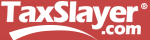 Quality Review requires a “second set of eyes.”  
 It cannot be done by the counselor who prepared the return
 Must be a certified counselor
 The taxpayer CANNOT be the “second set of eyes”
12-12-2016
NJ TAX TY2015 v1.0
8